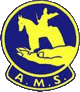 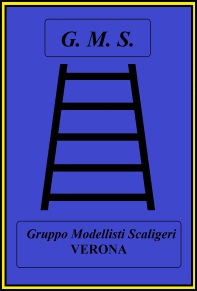 9° Mostra concorso Nazionale di modellismo
“Città di Verona”
CATEGORIA A5 
ELICOTTERI IN TUTTE LE SCALE
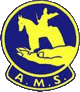 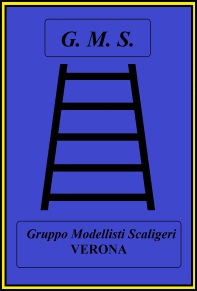 9° Mostra concorso Nazionale di modellismo
“Città di Verona”
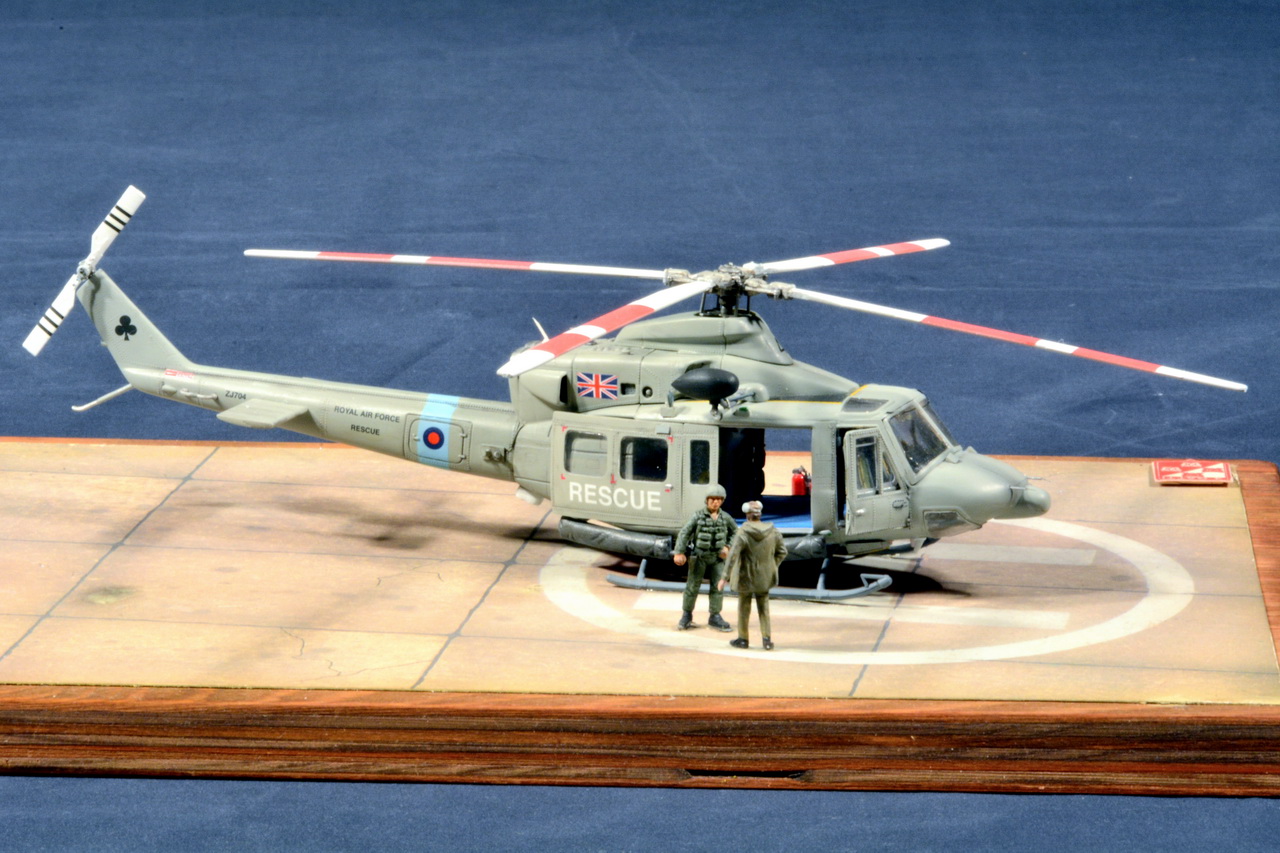 Agusta/Bell 412 Griffin
Bronza
Massimo Cestaro
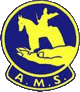 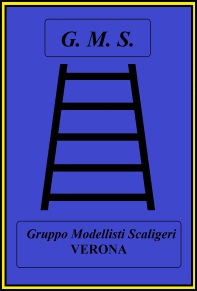 9° Mostra concorso Nazionale di modellismo
“Città di Verona”
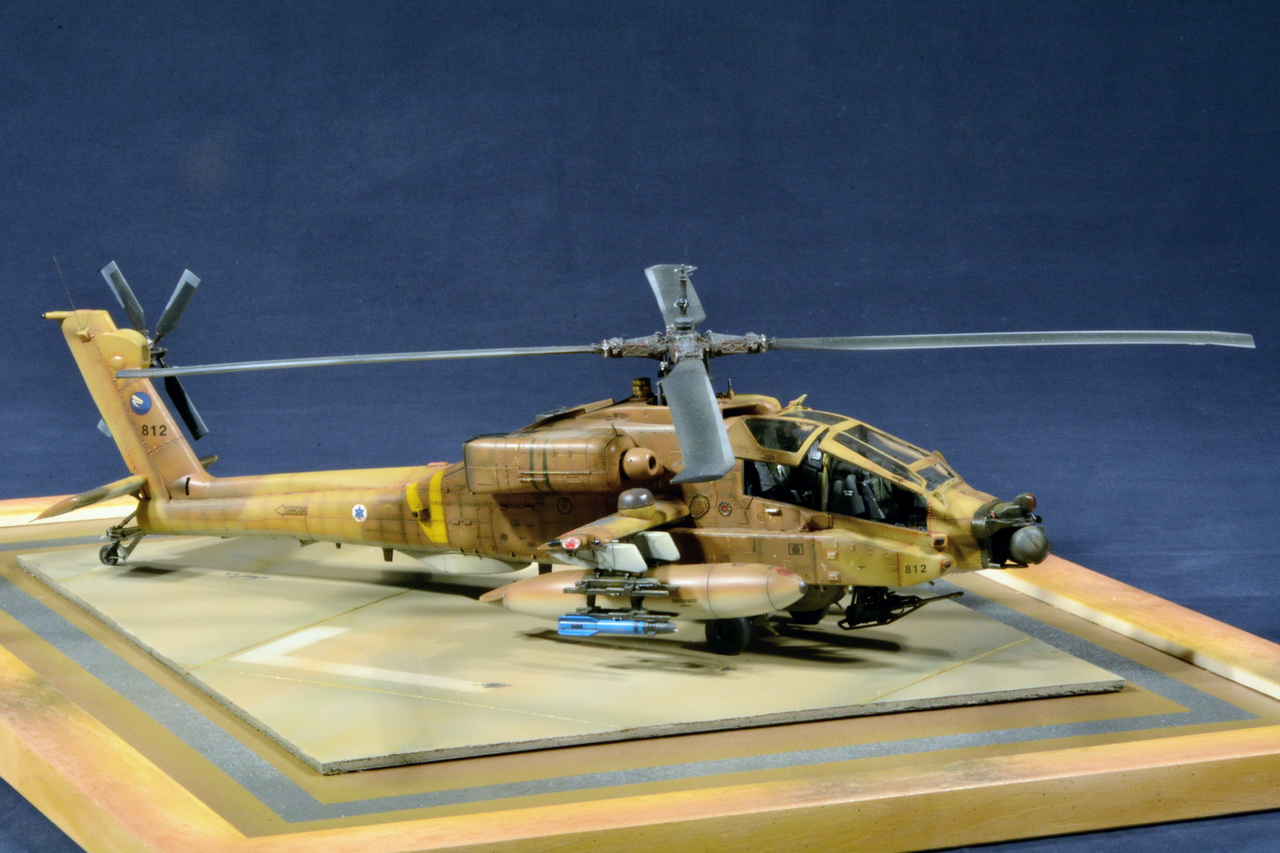 Boeing AH 64 A "Peten" IAF"
Argento
Marco Penasa
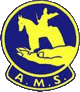 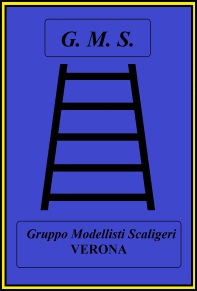 9° Mostra concorso Nazionale di modellismo
“Città di Verona”
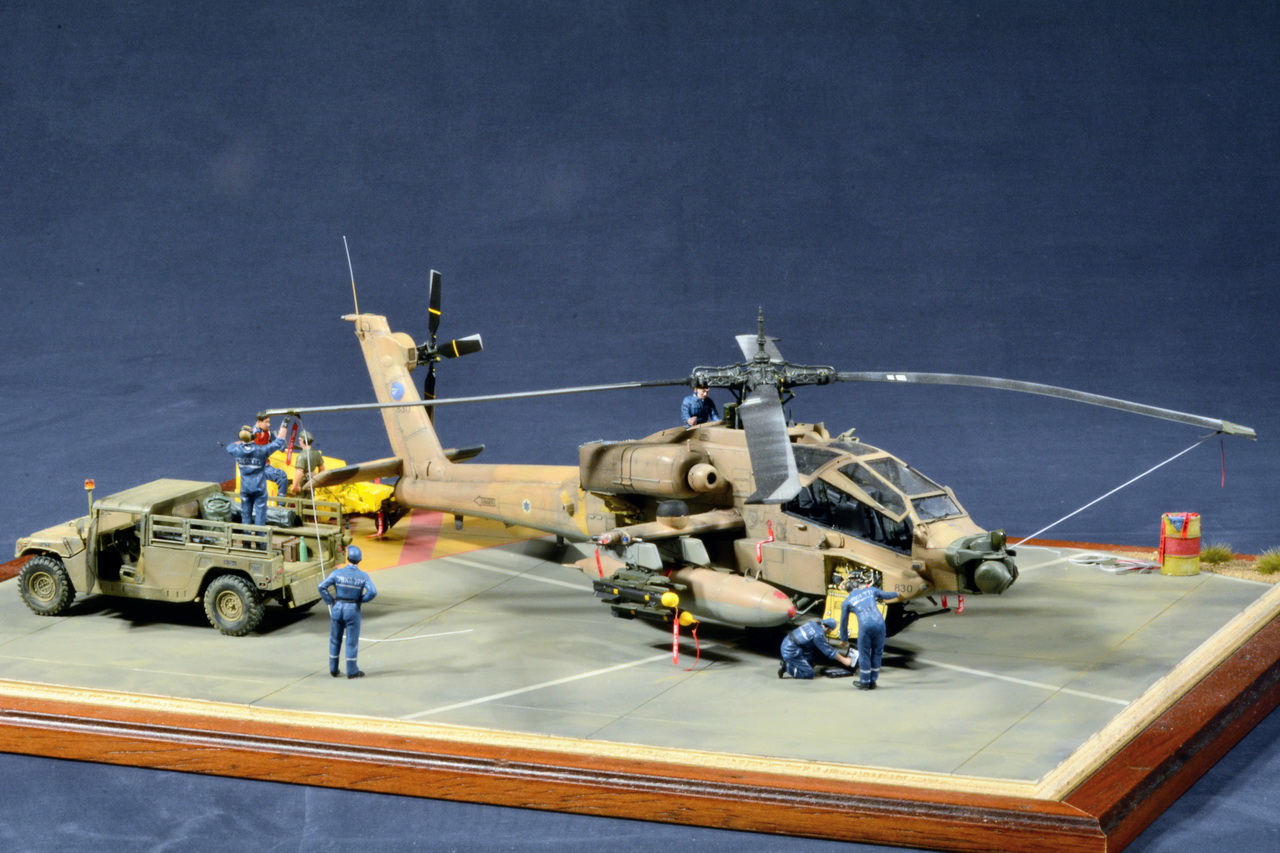 Boeing AH-64 A "Peten"
Oro
Stefano Forcella
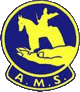 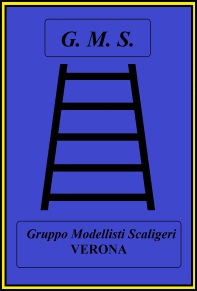 9° Mostra concorso Nazionale di modellismo
“Città di Verona”
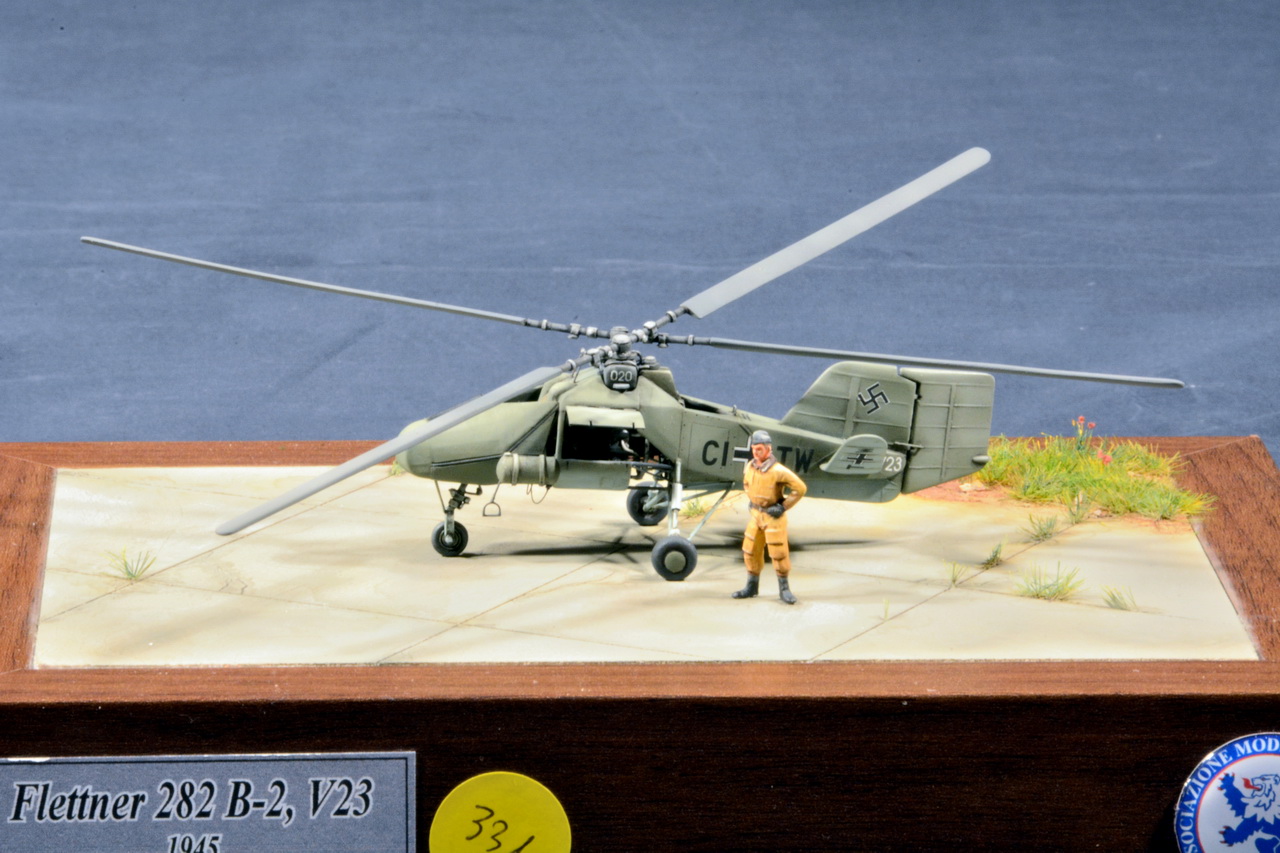 Flettner 282
Best Of Class
Mirko Paglia